Temperature and Precipitation Data
CBRFC Stakeholder Forum
July 31, 2012
PRECIPITATION DATA–  WHY IS THIS IMPORTANT ?
A direct input into the operational soil moisture & snow model
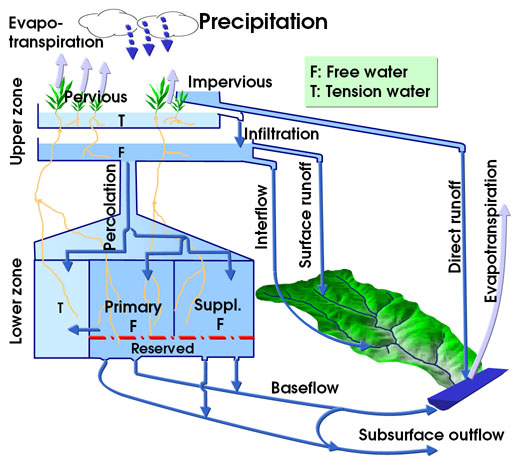 Primary Impacts:
Immediate runoff from rainfall events
Affects soil moisture conditions and seasonal volume forecasts
Combined with temperature to build snowpack in the model
TEMPERATURE DATA–  WHY IS THIS IMPORTANT ?
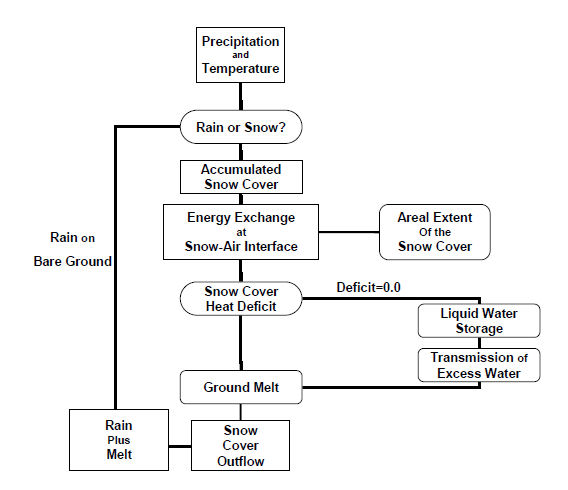 A direct input into the snow-17 operational model
Primary Impacts:
Determine precipitation type -> builds the snowpack
Energy and heat transfer properties:
	Extent of snow cover
	When the snowpack ripens in the spring
	Process of melting the snowpack
Selection of Temperature & Precipitation Stations Starts with Calibration of the Model
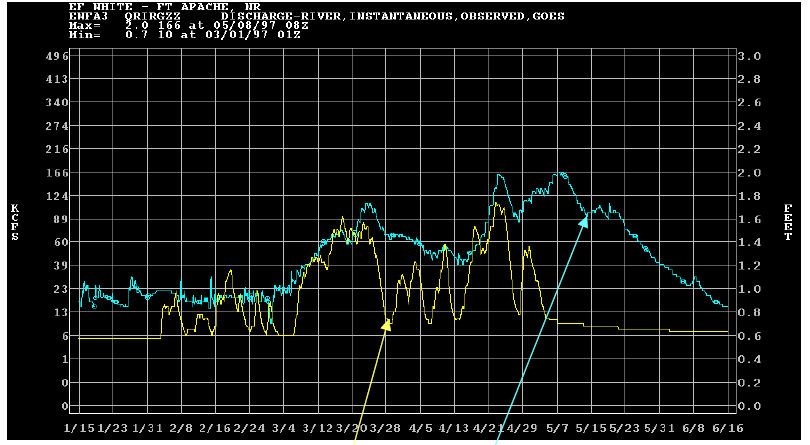 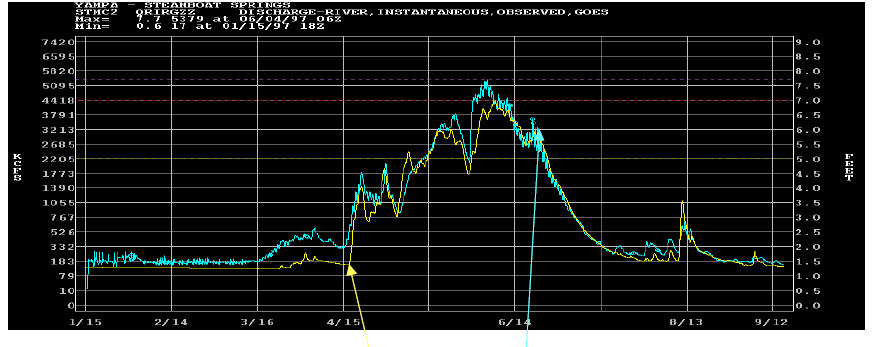 Simulated
 (yellow)
Observed
   (blue)
Simulated
 (yellow)
Observed
   (blue)
Data Site Requirements:

Relevant location to the river basin and sufficient historical period of record.
Must be stable through time (spent weeks verifying this through double mass analysis)
Maintain consistency between calibration and daily operations (use same data sites)

                 These requirements above tend to eliminate many candidates
DATA NETWORKS
SOURCES (Precipitation)
ALERT Networks (Automated Local Evaluation in Real Time-Radio)
GOES Data Collection Platforms (DCP) – includes Upper Colorado Network/RAWS/etc. 
SNOTEL *
Cooperators *
CoCoRaHS (Community Collaborative Rain, Hail & Snow Network)
NEXRAD (Radar Products)
Satellite Derived
SOURCES (Temperature)
GOES Data Collection Platforms (DCP) – includes Upper Colorado Network/RAWS/etc. *
SNOTEL *
Cooperators *
* Data sources for model calibration
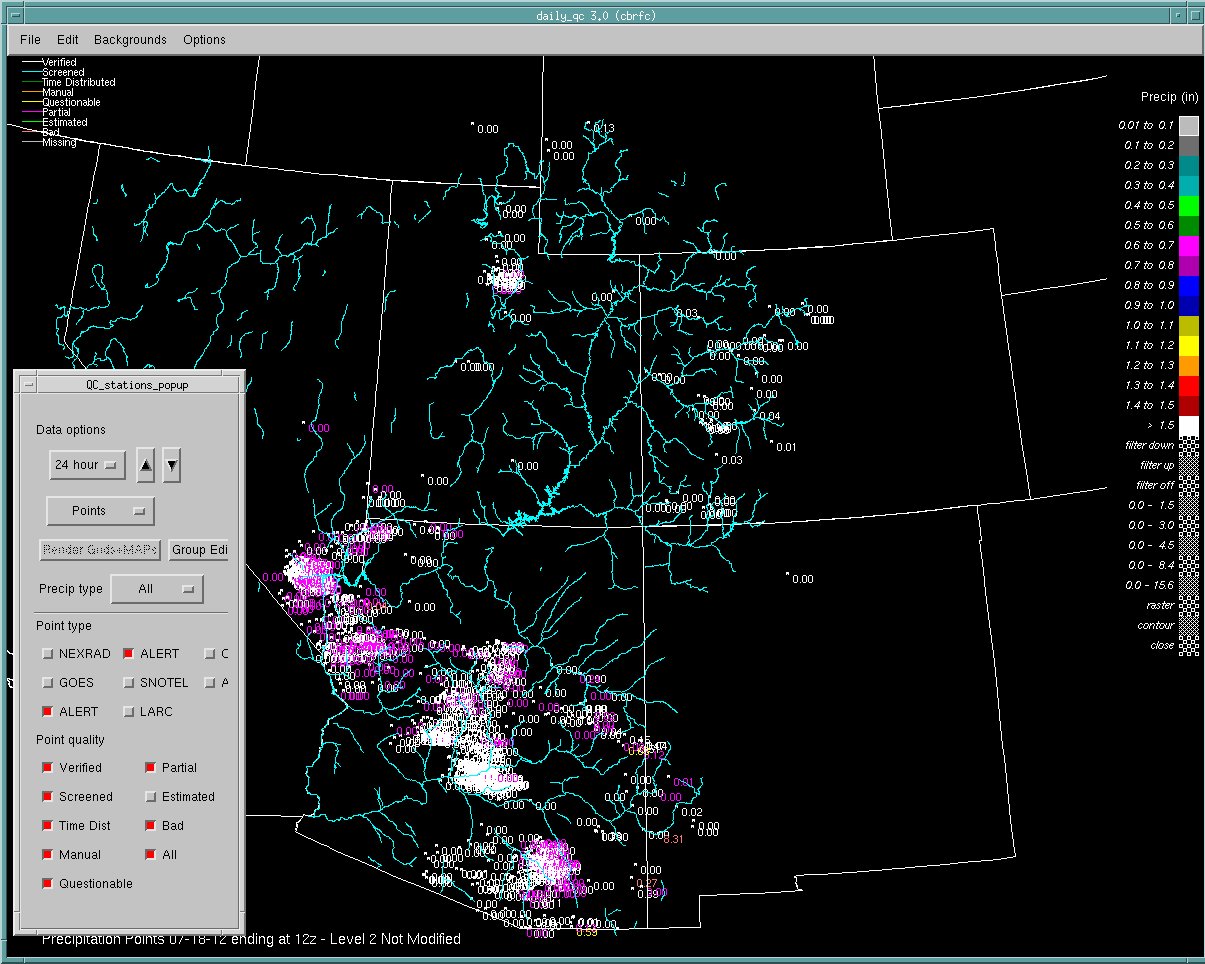 ALERT & CoCoRaHS
Precipitation Data
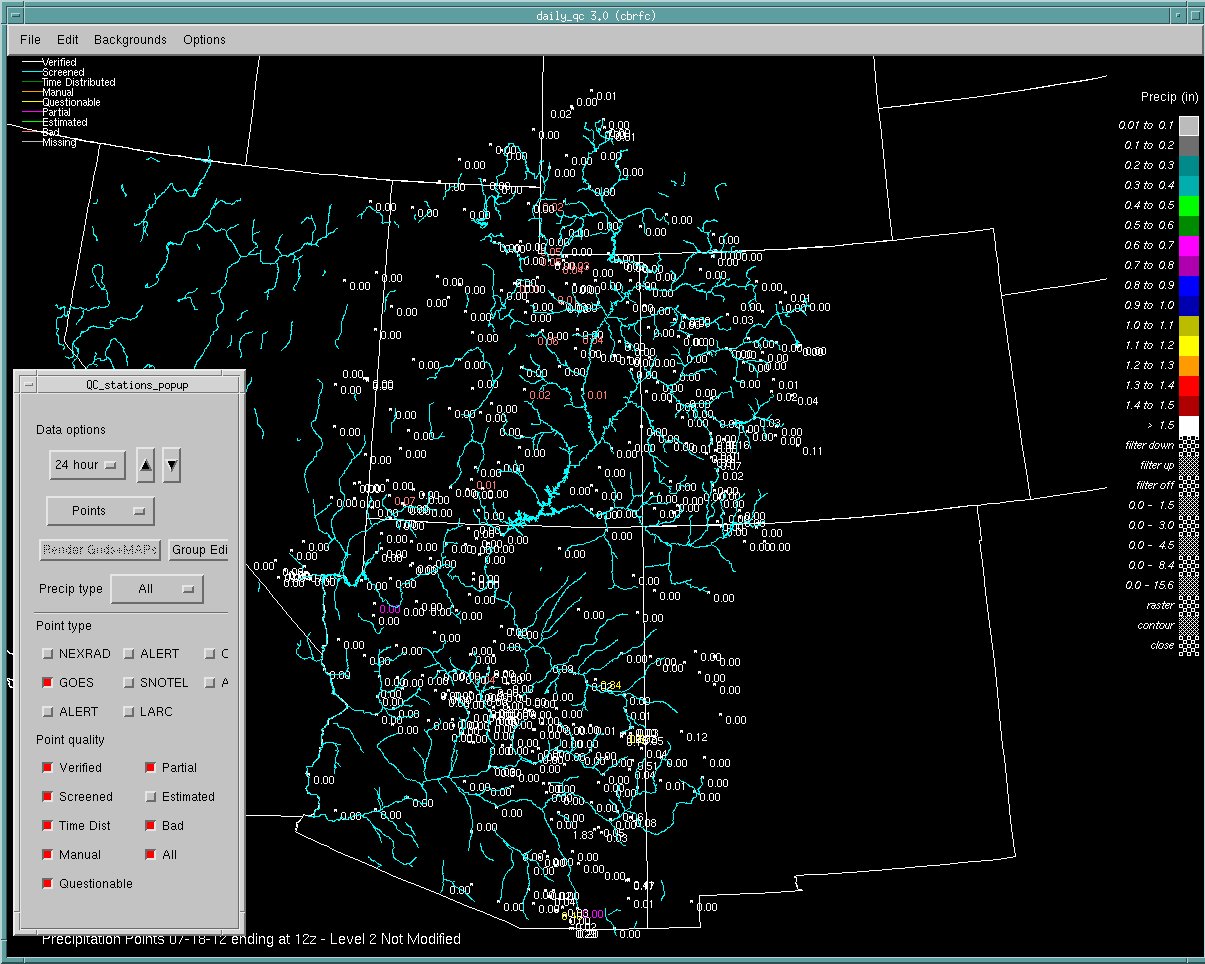 GOES DCP Precipitation Data
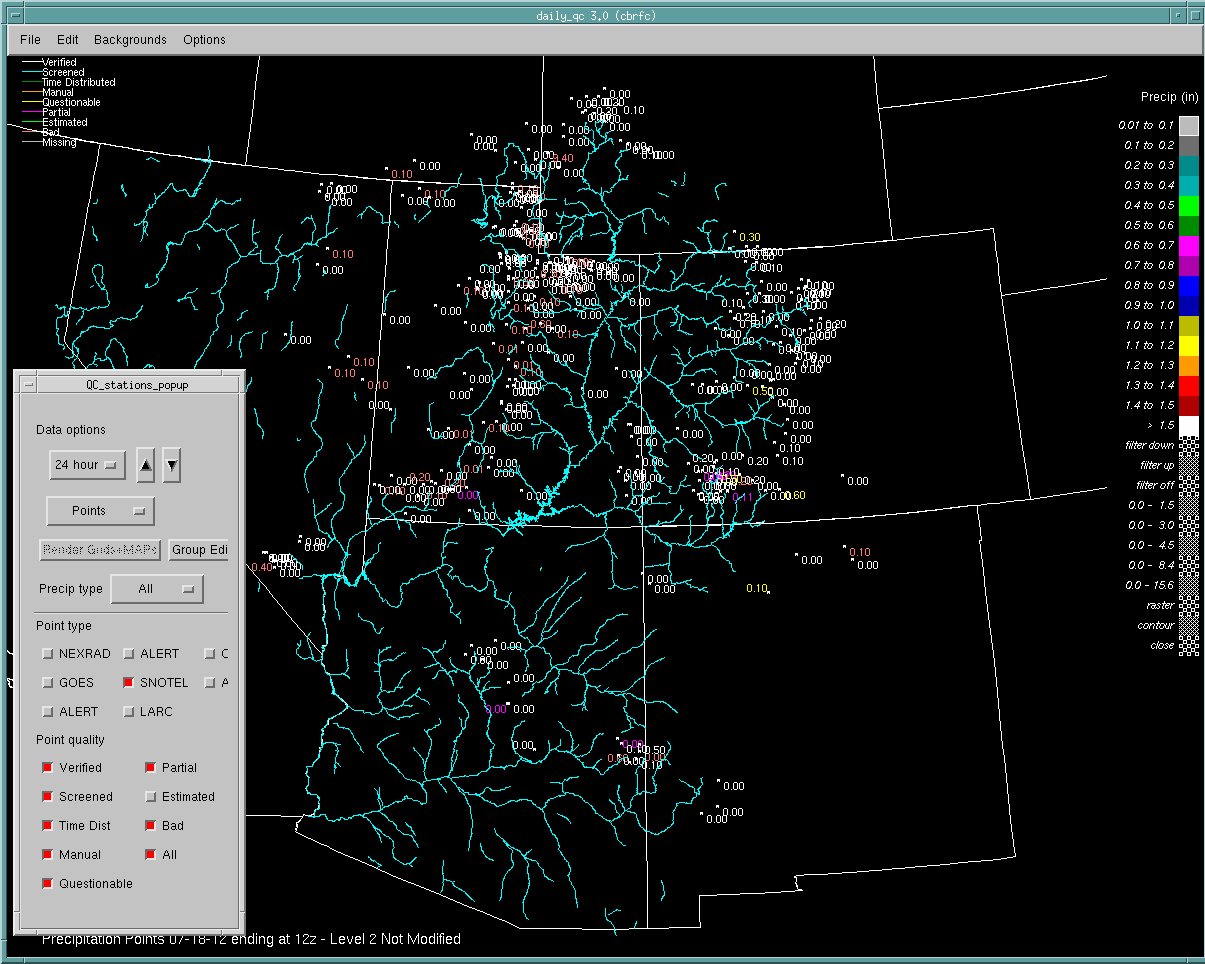 SNOTEL Precipitation Data
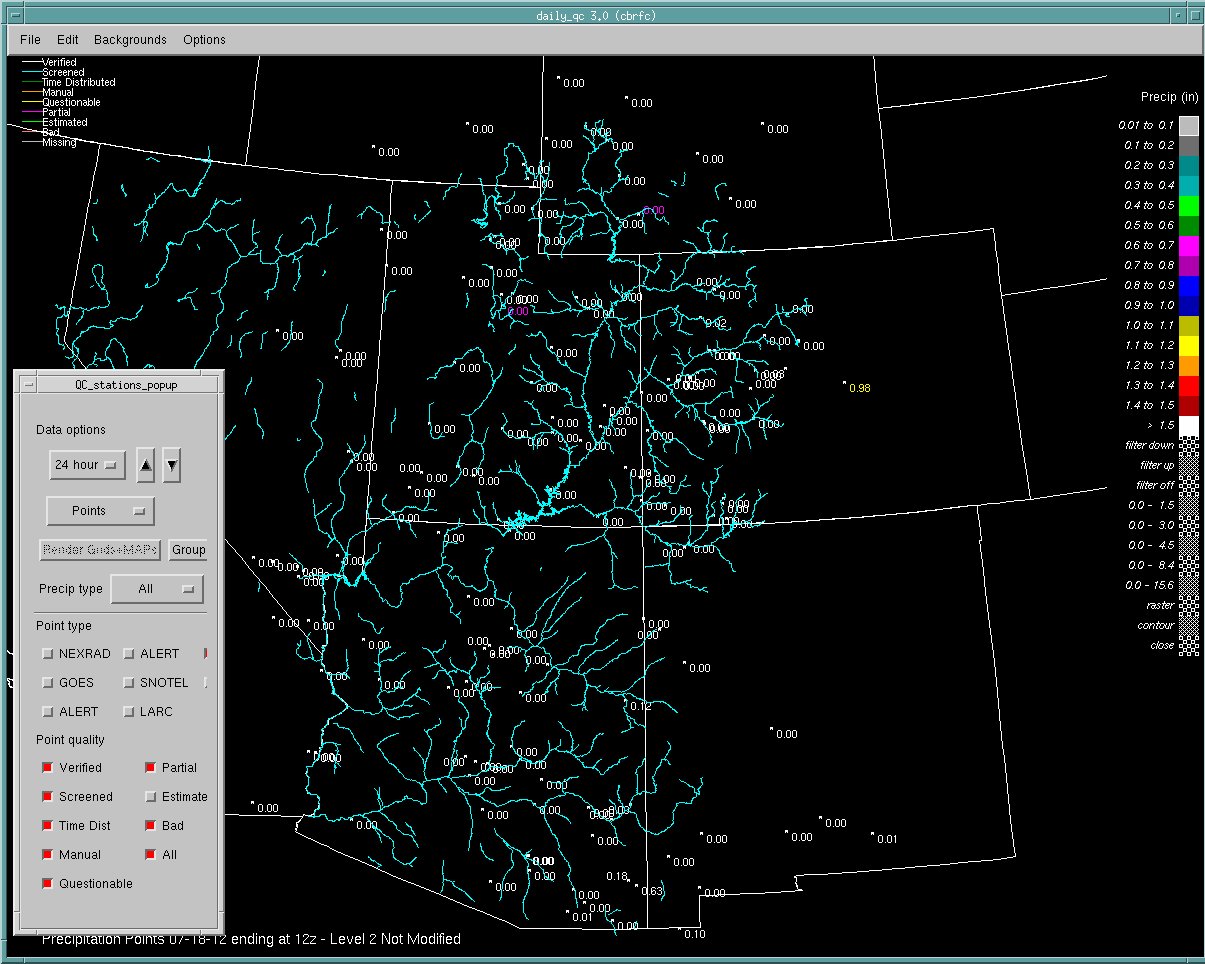 Cooperator Network
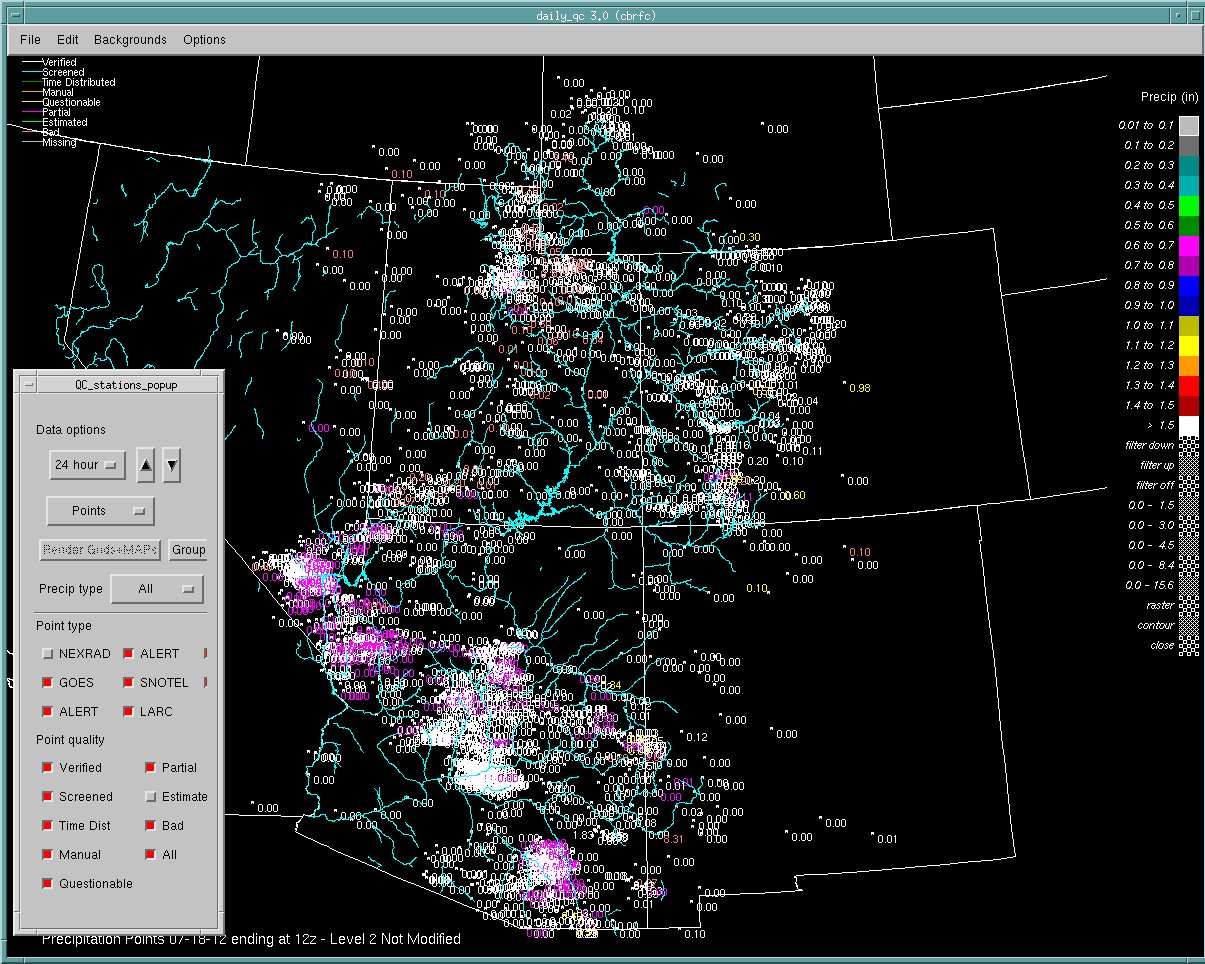 All Precipitation Sites
GOES DCP Temperature Data
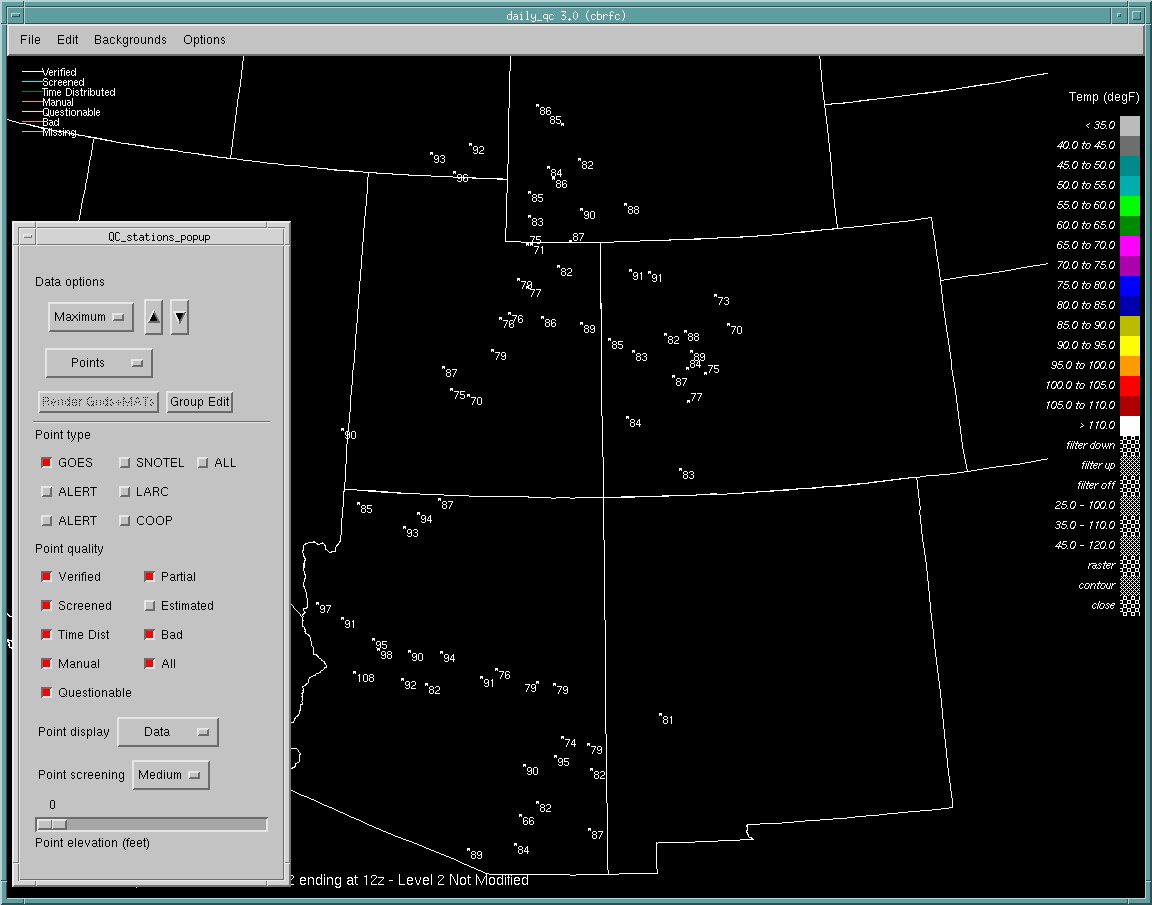 Cooperator Network Temperature Data
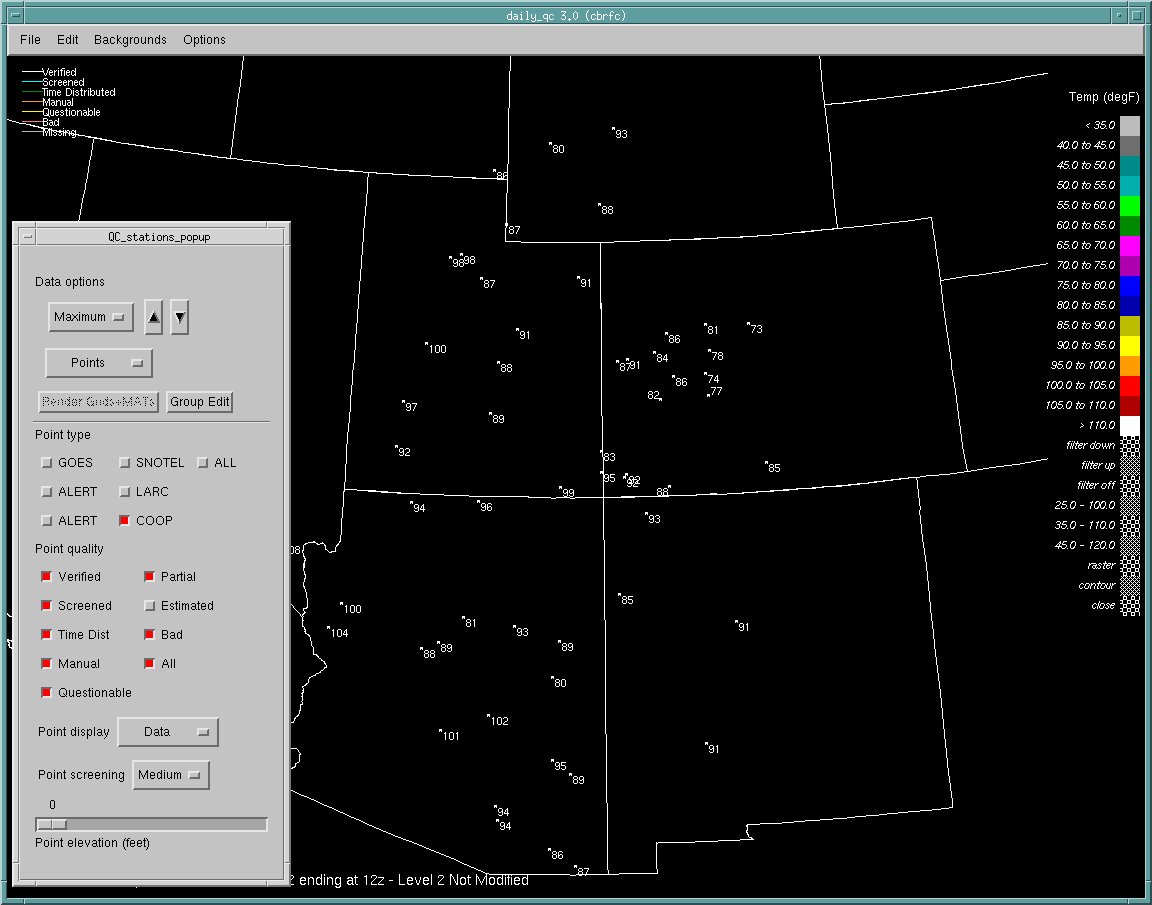 SNOTEL Network Temperature Data
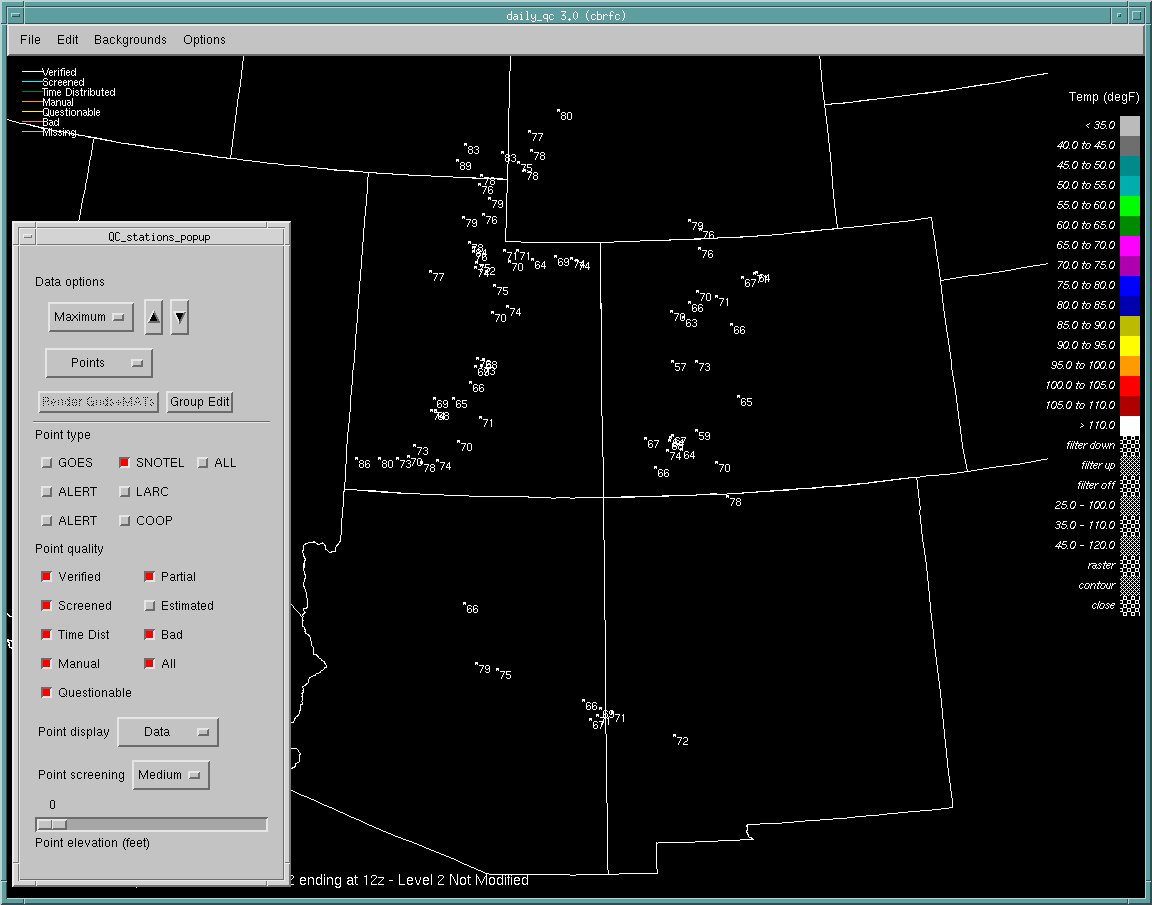 All Temperature Data Networks
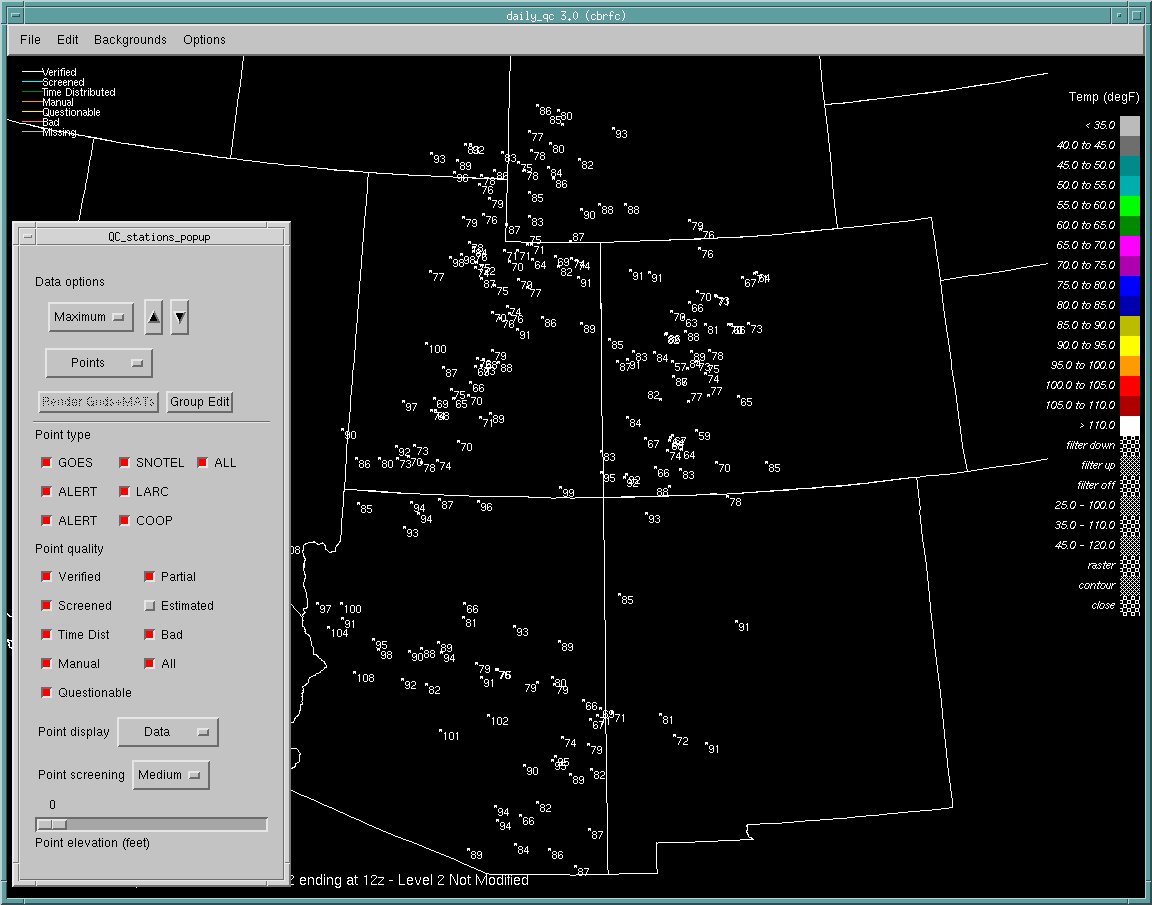 Precipitation gauge sites used in our model for the San Juan Basin (subset of all available)
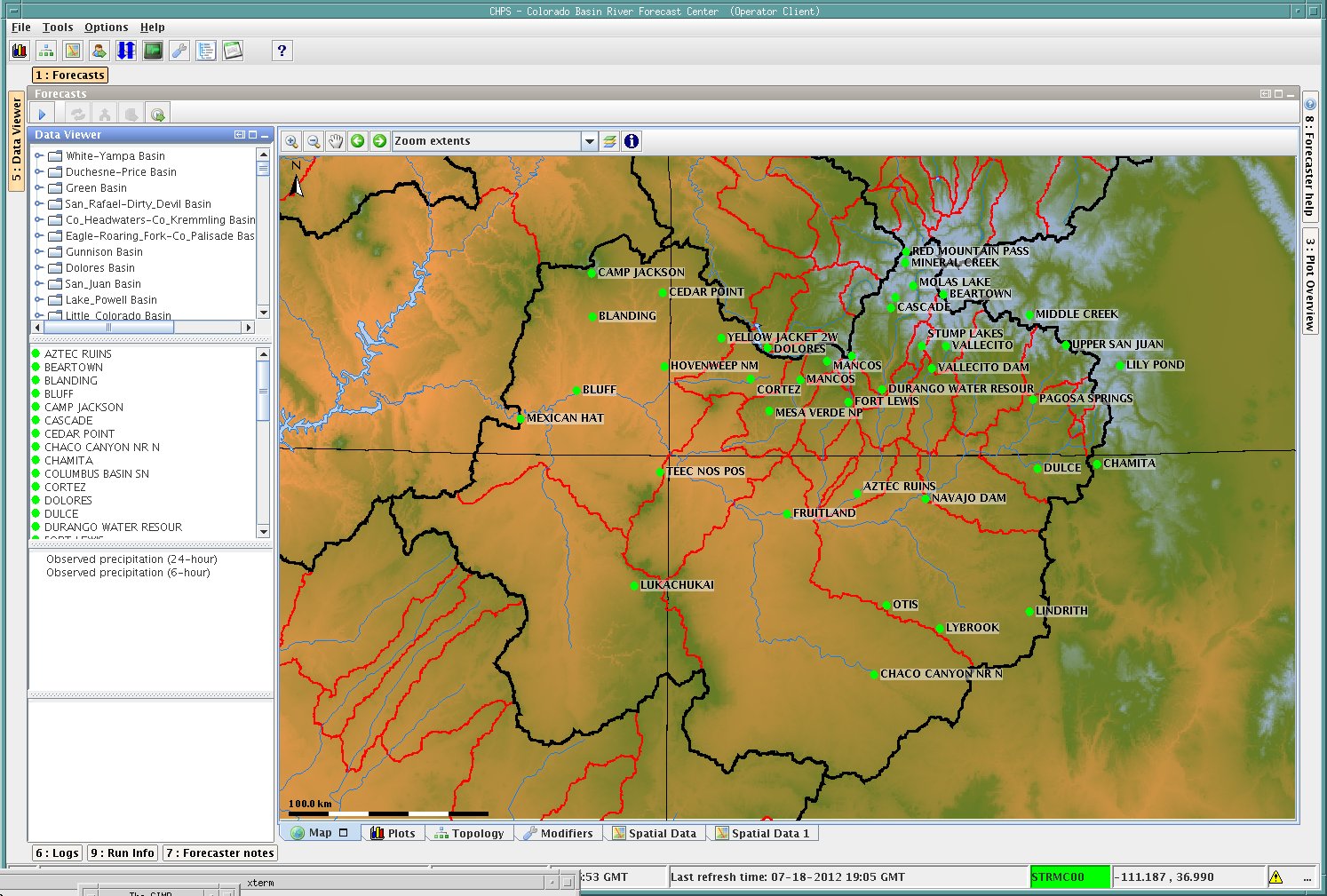 calibrate and run operationally with the same data (260 sites for CBRFC)
Temperature sites in the model for the San Juan Basin
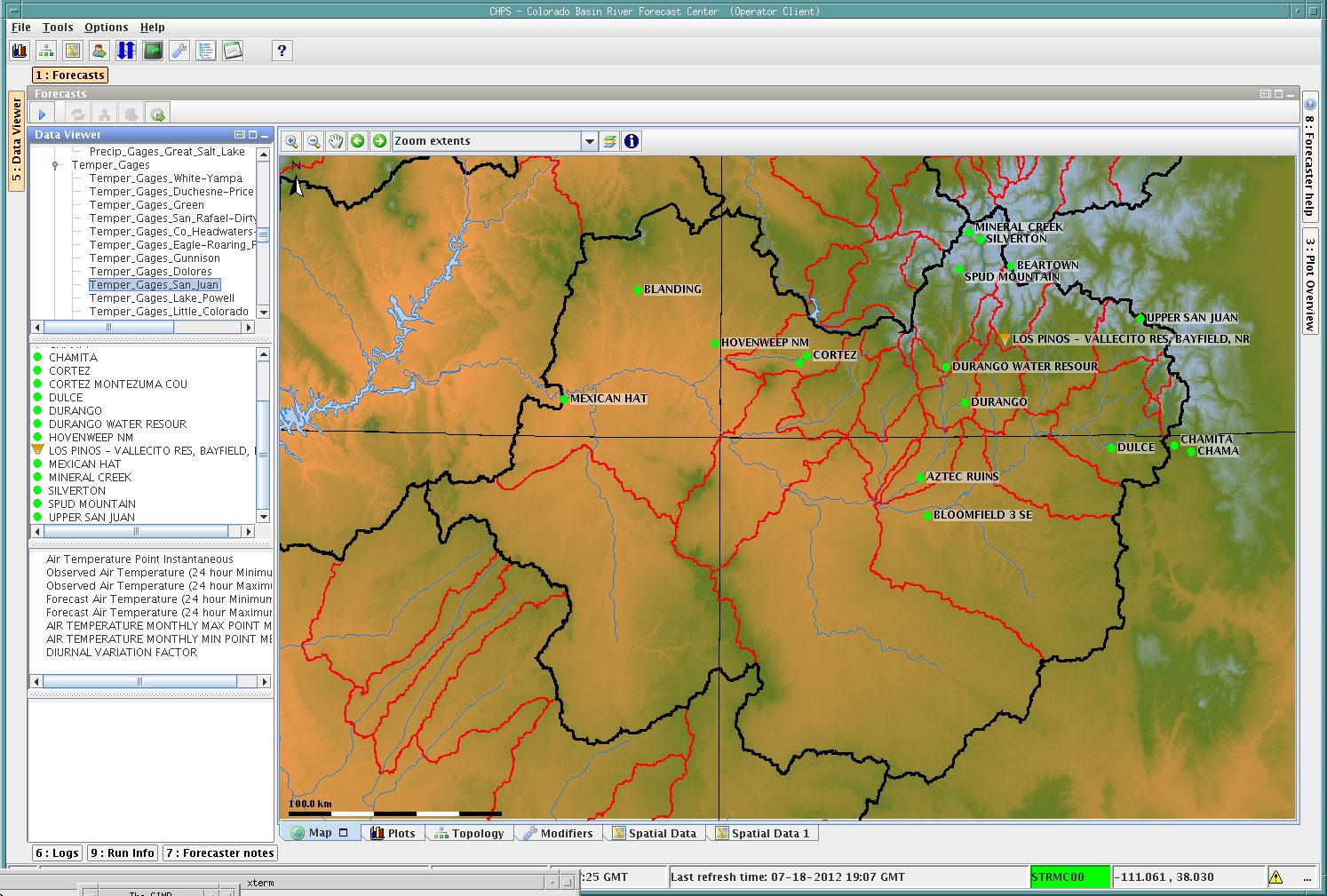 Calibrate and run operationally with the same data (330 sites for CBRFC)
Additional Precipitation Source – NEXRAD Radar Derived Precipitation
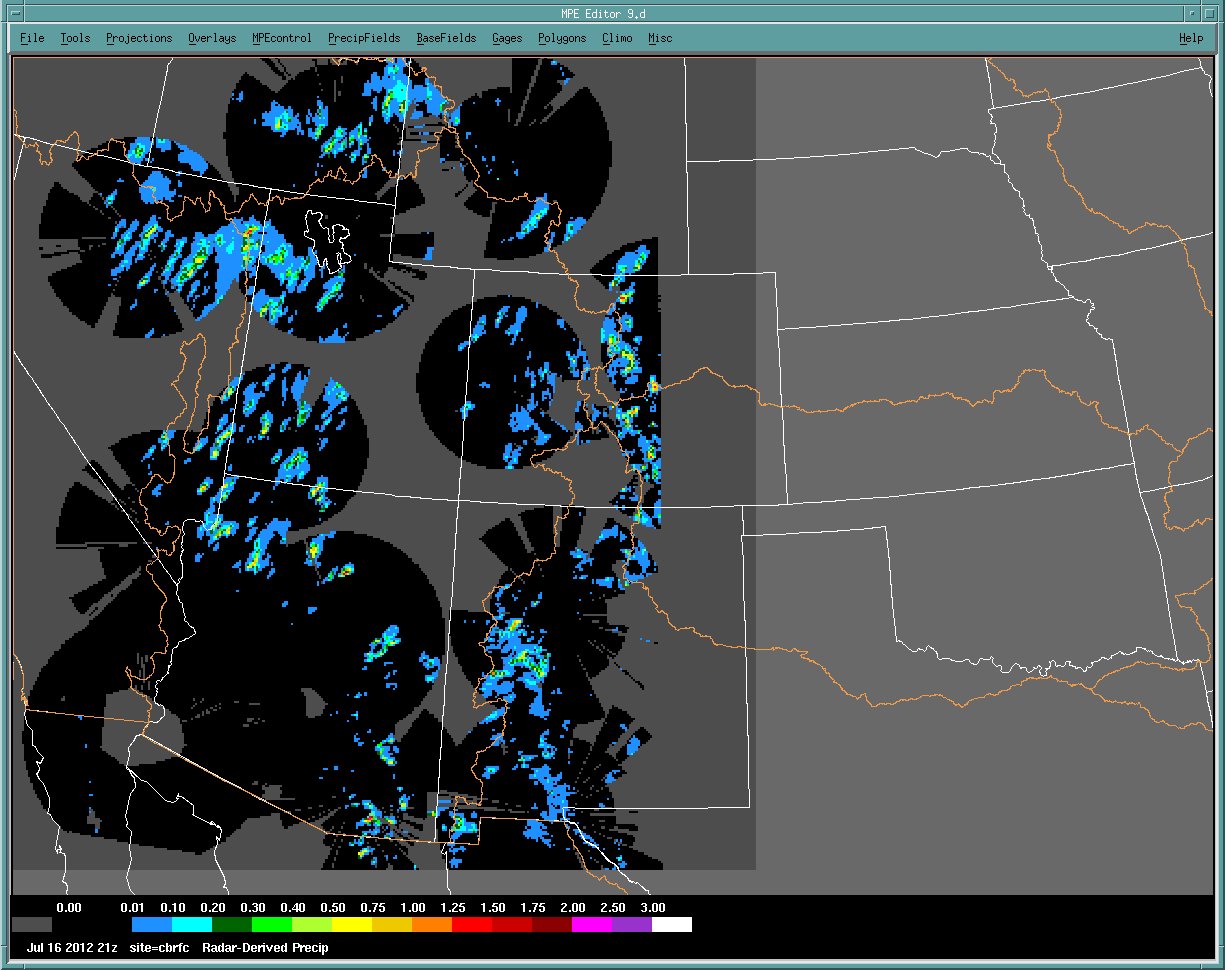 No radar coverage Much less in winter
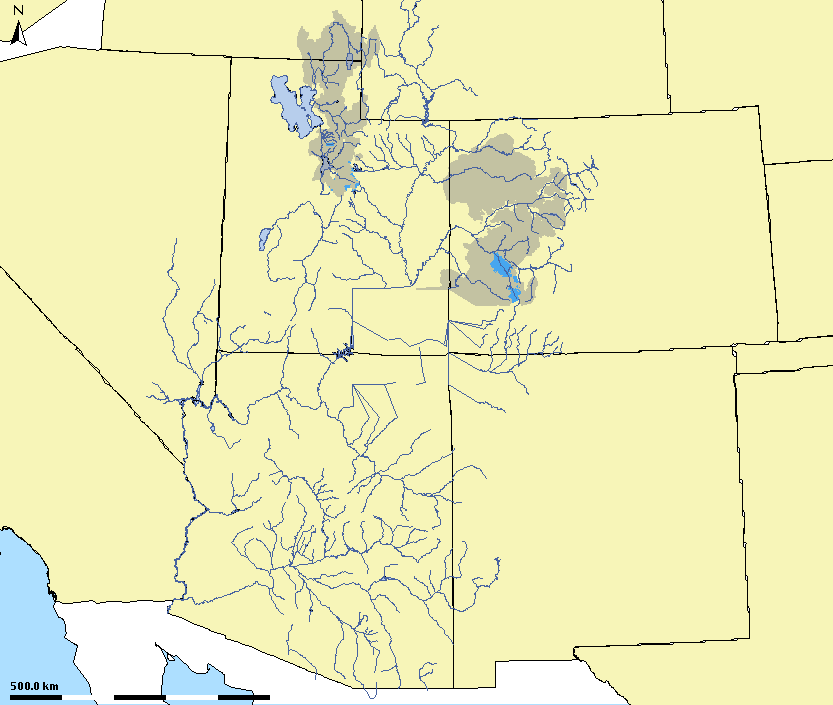 Areas where radar precipitation data may be used (rainfall-runoff hydrology dominates) as input to the hydrologic model.
Hourly radar precipitation data is used in southern Utah, Arizona, and New Mexico (1-hour segments)
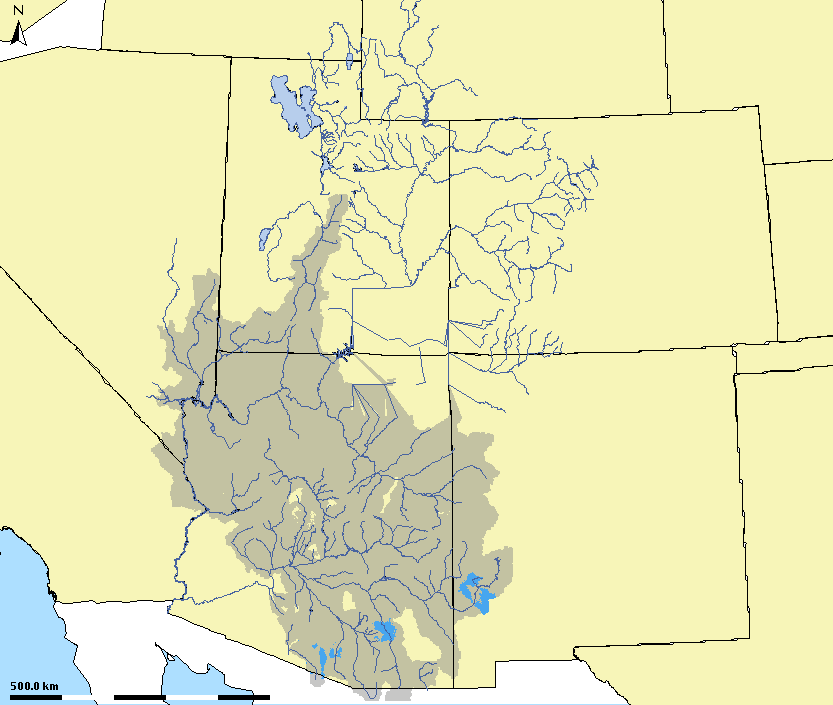 The option exists to use radar precipitation data in northern Utah and Colorado during summer months
(6-hour segments)
Precipitation Source – Hourly Multi-Precipitation Editor (MPE generated Precipitation)
Radar derived precipitation and gage precipitation are combined to generate an hourly gridded product ingested by our hydrologic model
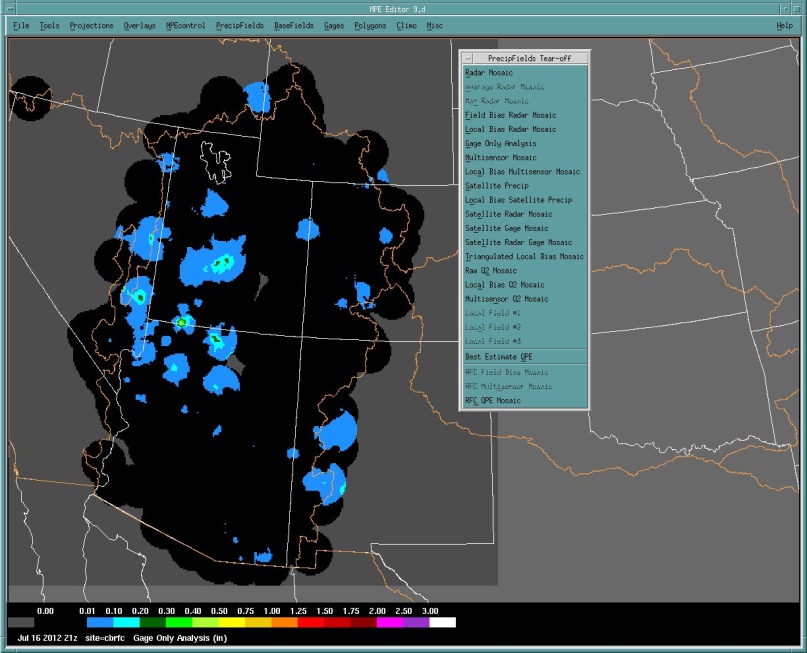 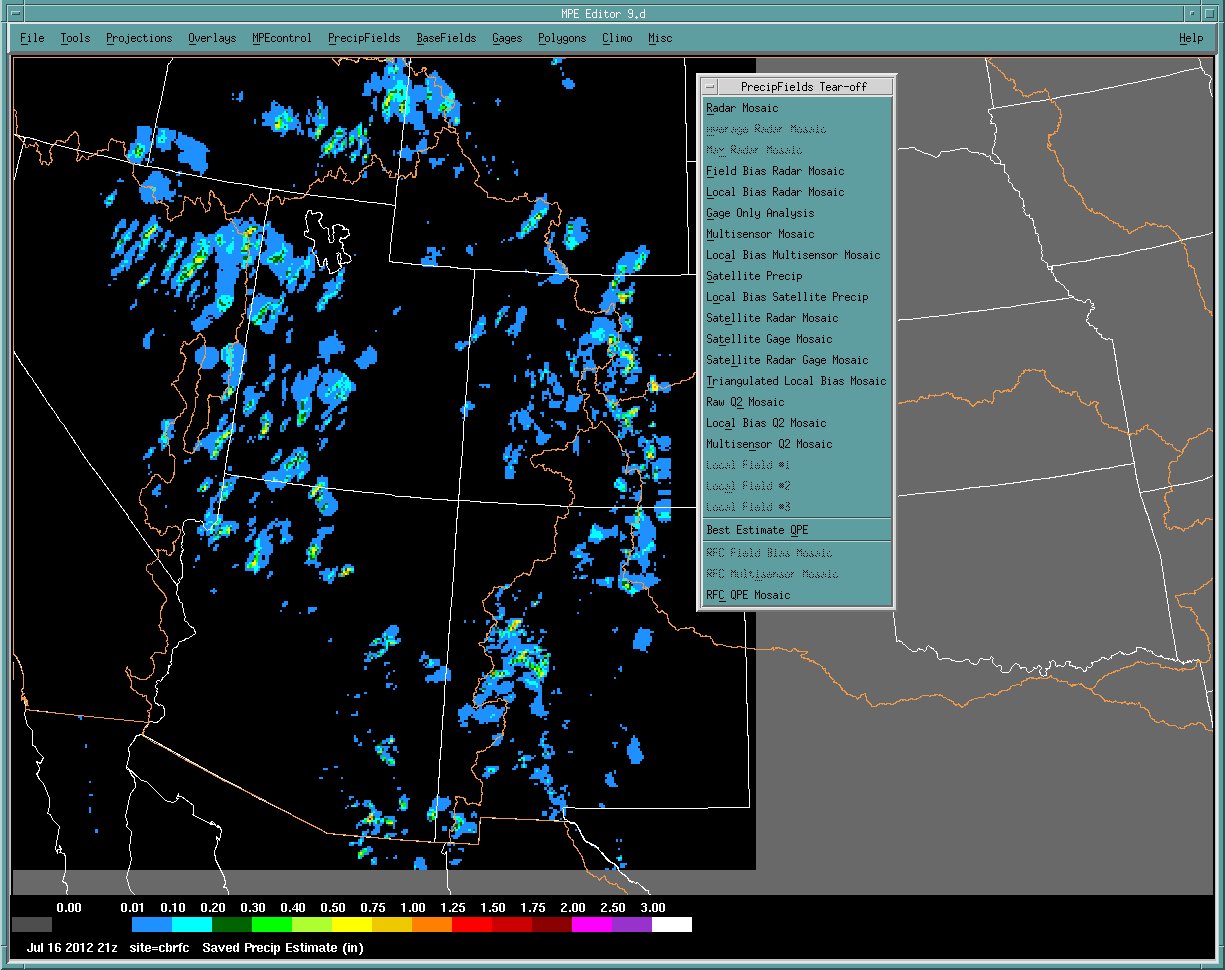 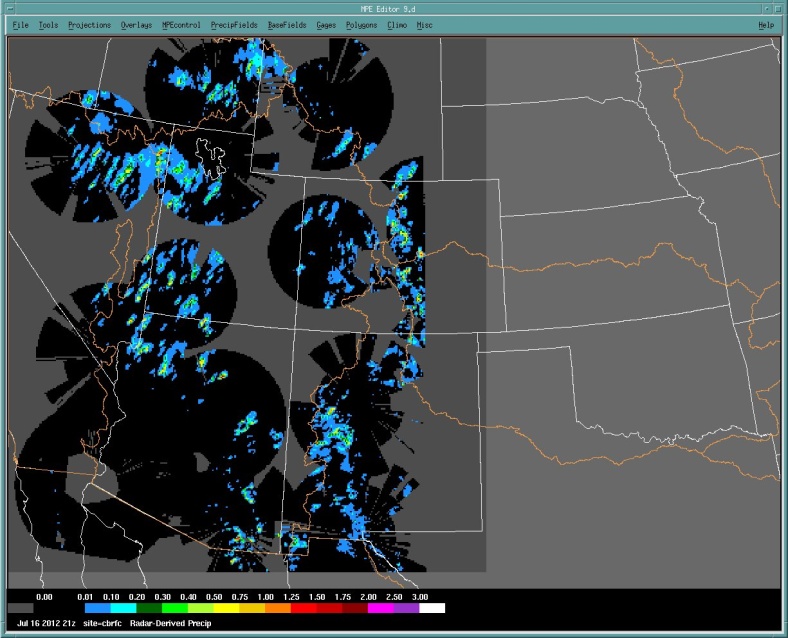 Satellite derived precipitation is available
Goal: Combine all precipitation sources into to a coherent precipitation product
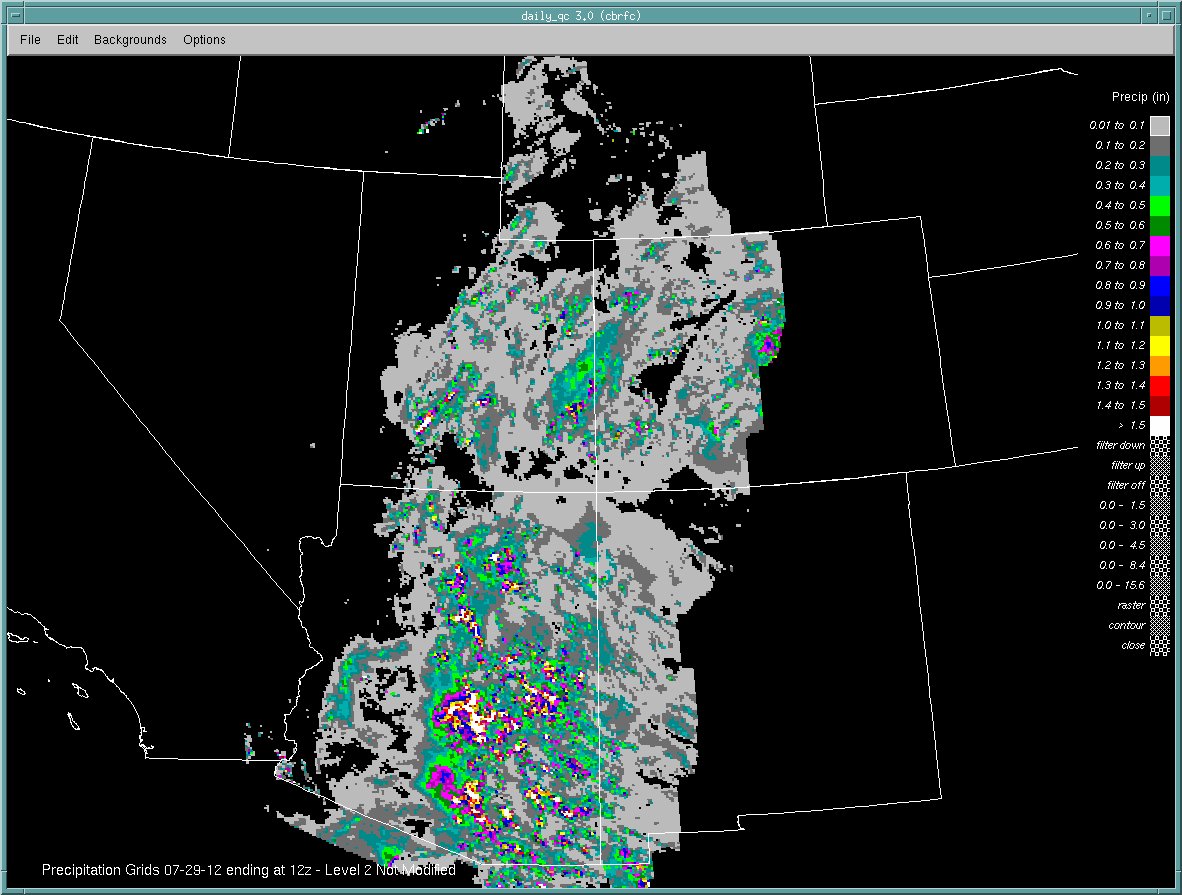 … same goal with temperature
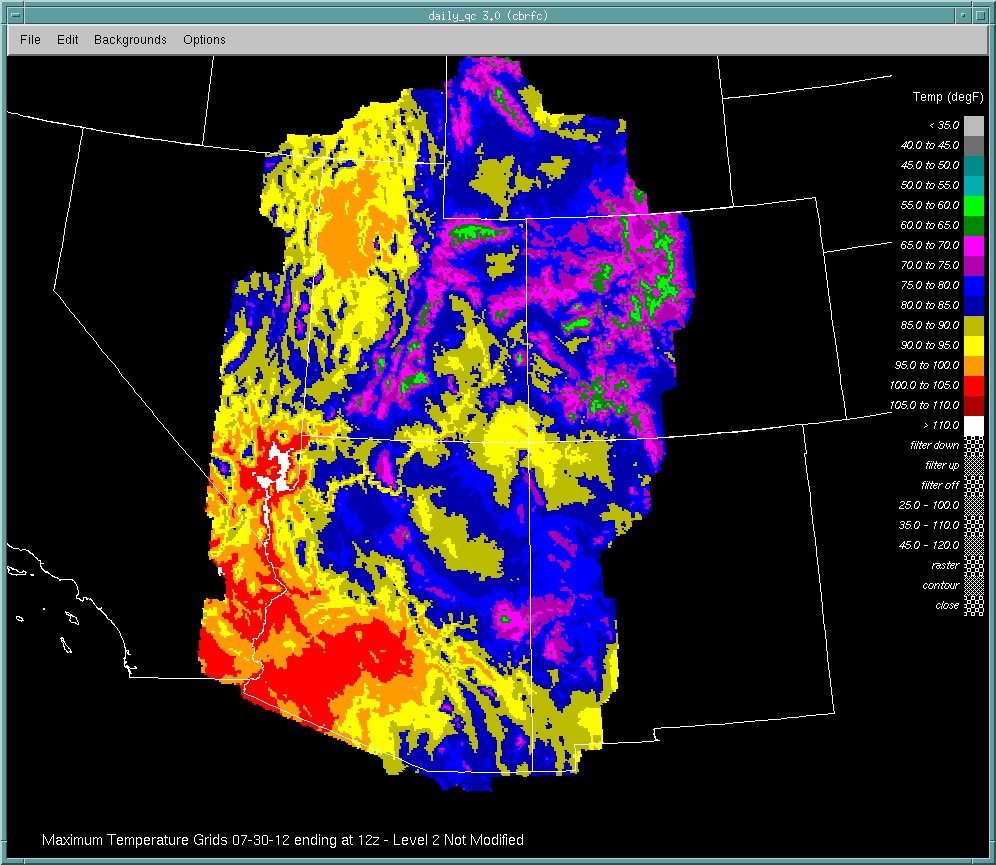 Goal: Combine all precip & temperature data sources into a coherent product
Quality Check All Data
 - Use all sites all sources
 - Meteorological situation
	- Affects gauge performance
	- Expected precipitation patterns
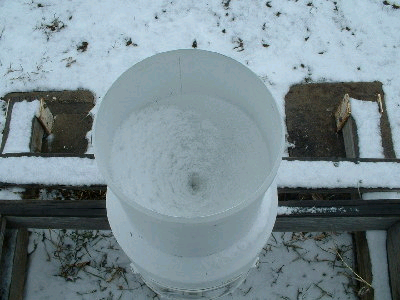 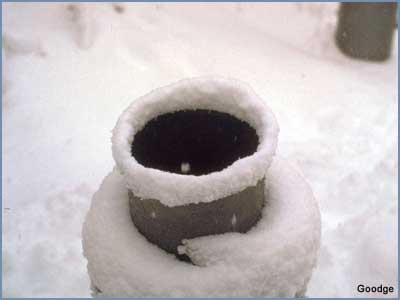 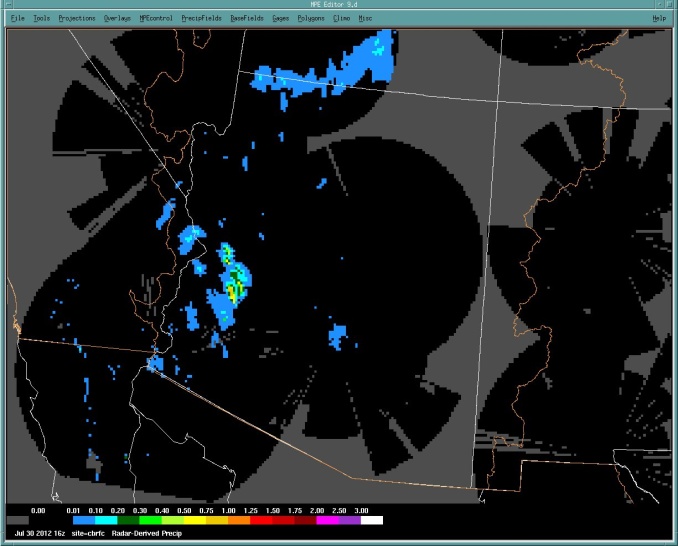 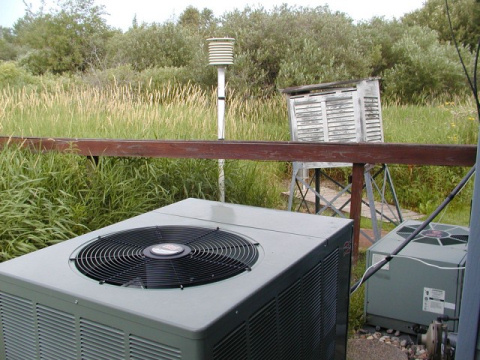 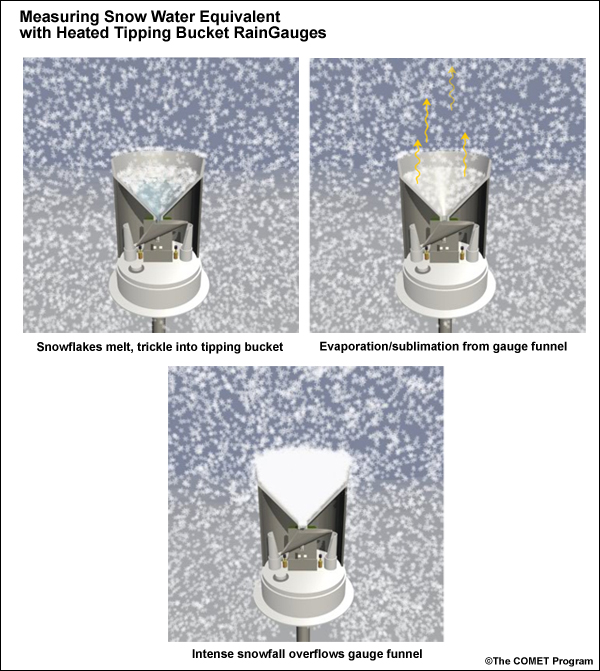 False
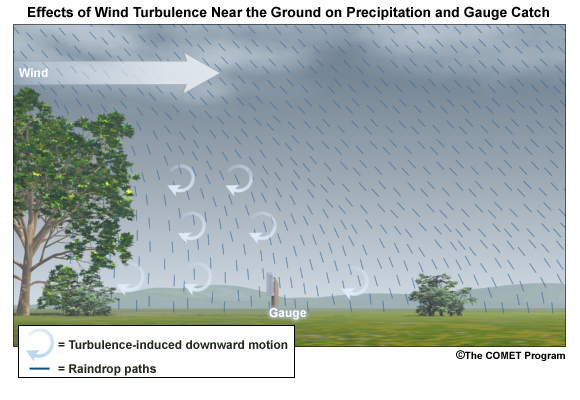 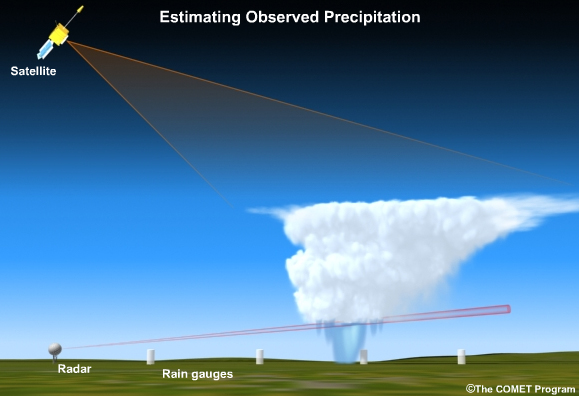 So what gets in the Model (and Forecast) ?
Quality Check All Data
 - Use all sites all sources
 - Meteorological situation
	- Affects gauge performance
Convert point 24/6 hour gauge data, to a Mean Areal Precipitation value (MAP). Uses only a subset of all sites available. Time step = 6 hours.
Convert point data to Mean Areal Temperature (MAT). Time step = 6 hours.
Incorporates radar data (MPE) to create a Mean Areal Precipitation (MAP) value. Time step = 1 hour.
Observed data (and Forecast precipitation & temperature ) are re-evaluated by forecaster interacting with the model during the daily operational run.
Dolores – Dolores (DOLC2) Segment (below Rico) 
SAC-SMA Model Sub-Areas
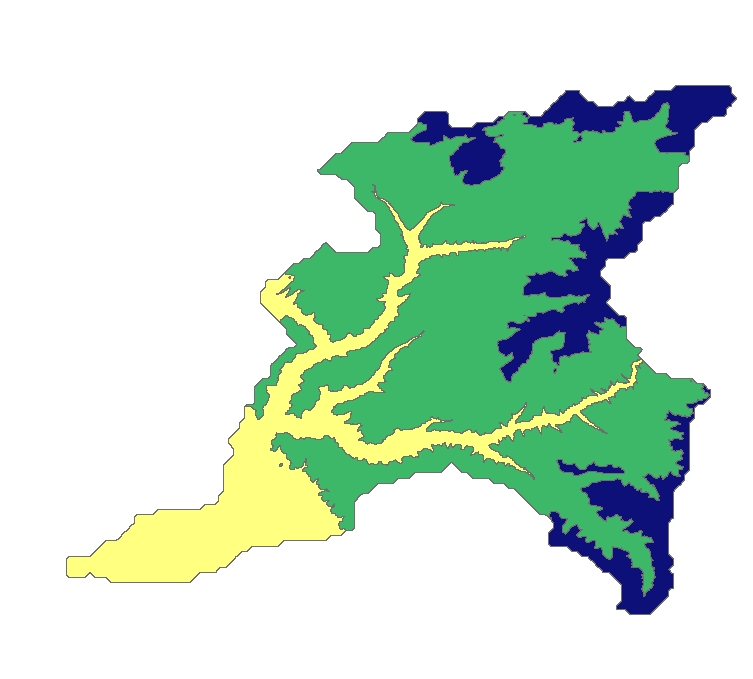 What is a MAP?    Example of Stations used to generate Mean Areal Precipitation
LNCC2
 (9600 ft)
Stations used to compute precipitation & their weighting
(locations approximate)
EDSC2
 (10,200 ft)
LIZC2
 (10,200 ft)
Middle (8500-11500)
El Diente Peak (EDSC2) SNOTEL (.34)
Lone Cone (LNCC2) SNOTEL (.17)
Scotch Creek (SHSC2) SNOTEL (.34)
Dolores- Rico Segment (DRRC2)
SHSC2
 (9100 ft)
Lower (7067-8500)
Cortez (CTZC2) Precipitation (1.2)
Upper (11000-12644)
Lizard Head (LIZC2) SNOTEL (.55)
El Diente Peak (EDSC2) SNOTEL (.55)
CTZC2
 (6153 ft)
Operational Model Run 07/25 Noon-6 pm Precipitation for Dolores @ Dolores
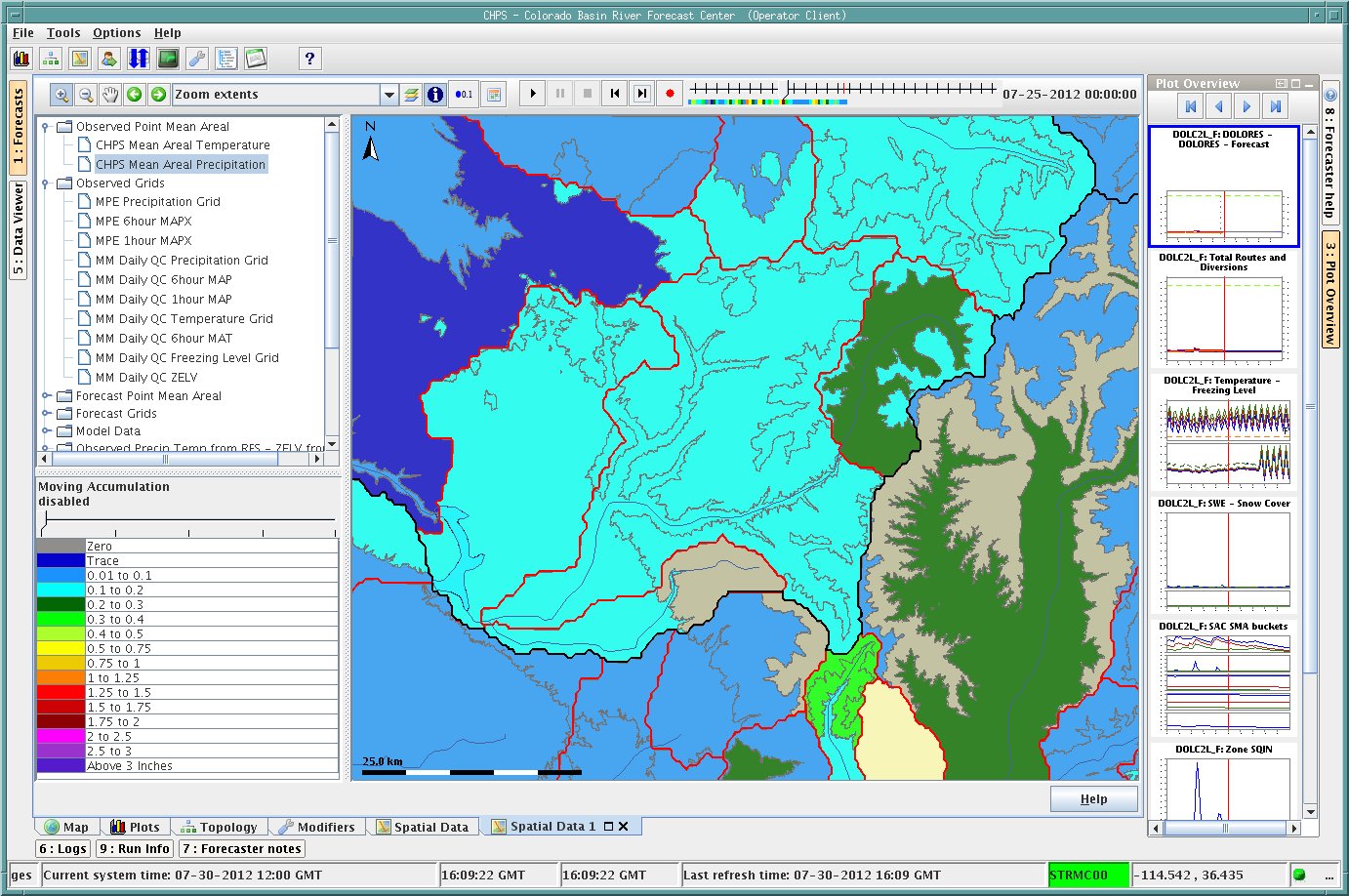 Operational Model Run 07/25 6pm-Midnight Precipitation for Dolores @ Dolores
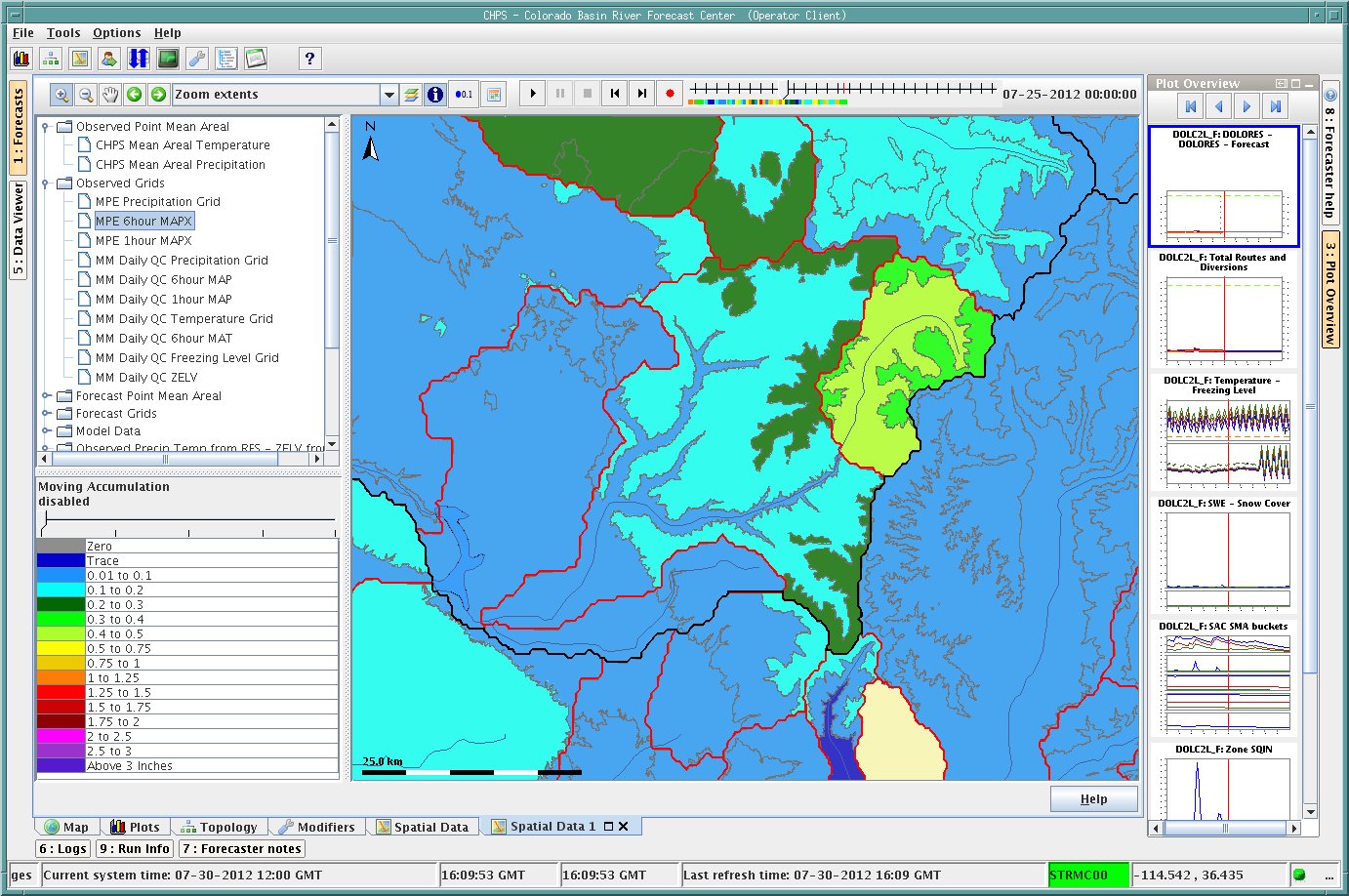 Operational Model Run for Dolores @ Dolores / Precipitation 07/25 Noon-Midnight
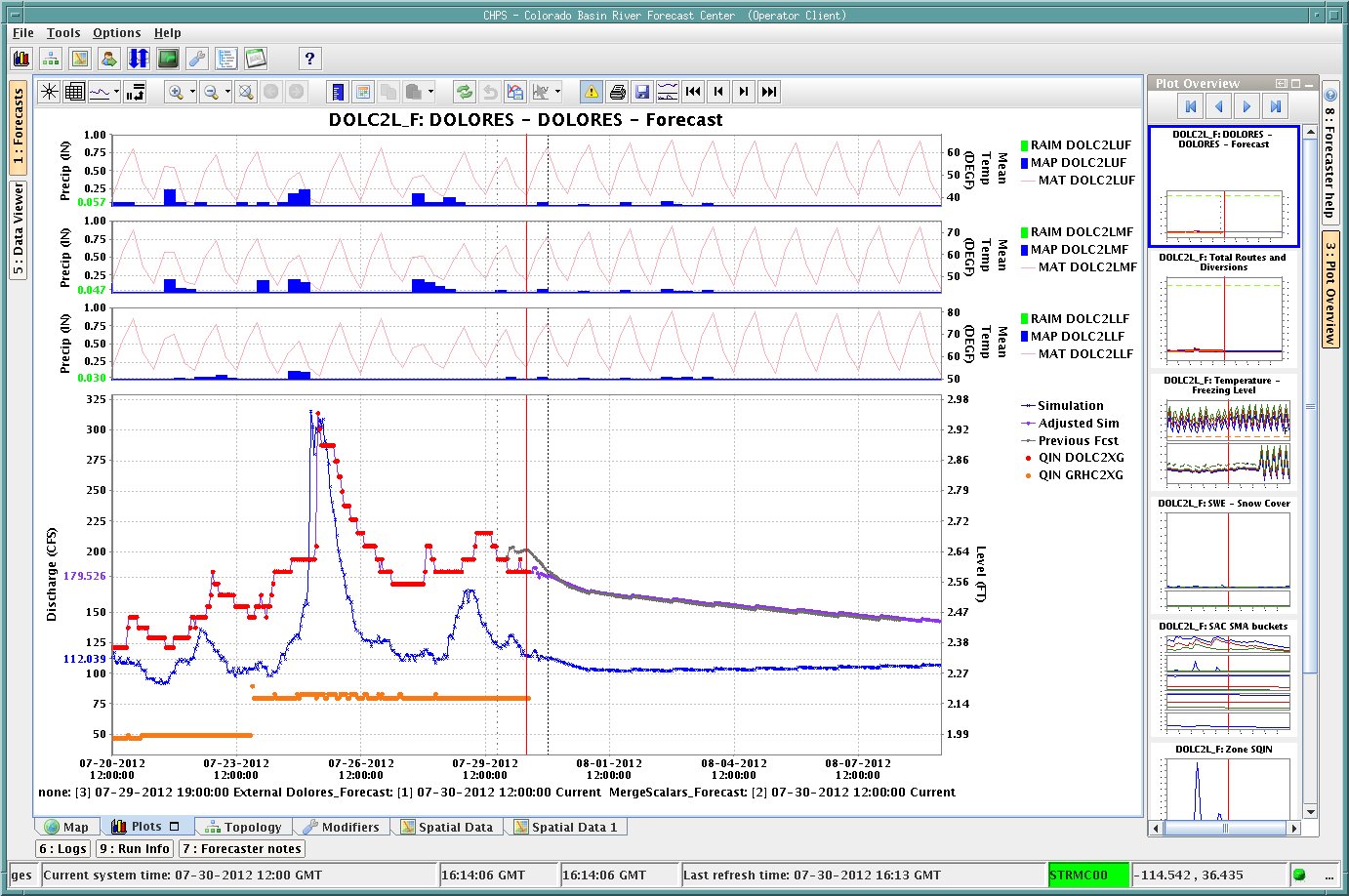 Observed
Model simulated
6/24 hour gauge data is used to create MAP’s in the Great Basin and Upper Colorado Basin
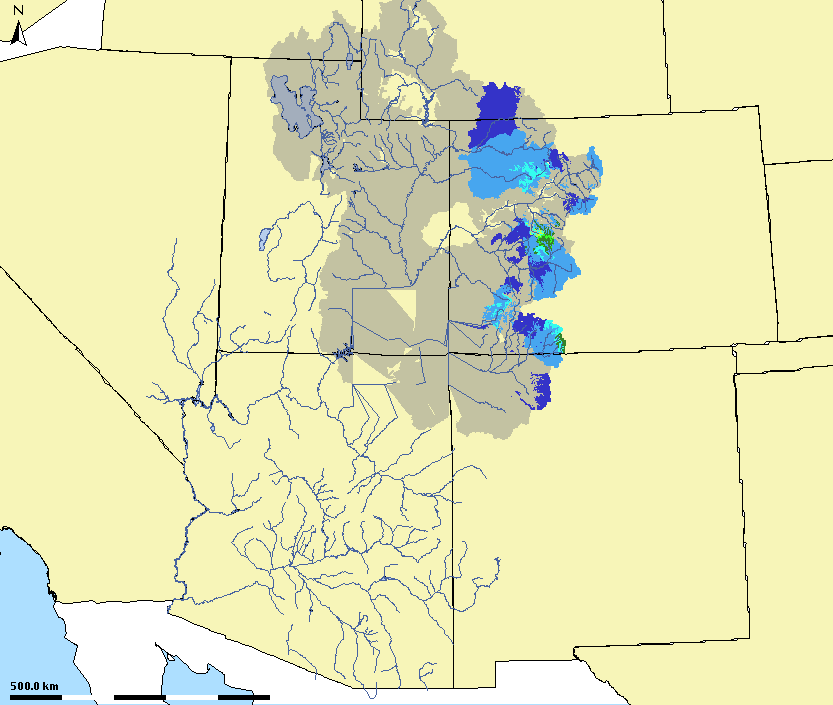 SUMMARY
Temperature and Precipitation observing networks are critical as they provide direct inputs into our hydrologic models and drive the streamflow forecasts.
  Immediate direct runoff (rainfall-runoff situation)
  Soil moisture states (long term volumes & peaks)
  Snowpack

Maintaining existing networks is critical to our forecast abilities
  Great deal of effort verifying gauge is stable through time.
  Priority given to those sites utilized in calibration / long period of records
 SNOTEL Network our most critical network
  The loss of any site risks degradation of overall data quality & resulting forecasts
  Surface network especially critical in West due to radar limitations

Consequences of bad (or limited data) are somewhat obvious
  Negatively impact ability to quality control observed data
  Misrepresentation of snowpack (seasonal & peak flow implications)
  Incorrect classification of precipitation types (further impact model states)
  Results: Poor model simulations, missed flood events, poor seasonal forecasts.